新生报到操作指南PC端登录校园信息综合服务平台
PC端通过信息综合服务平台进入迎新服务
先进入我校服务信息平台：  https://ehall.nwafu.edu.cn/ ，点击登录
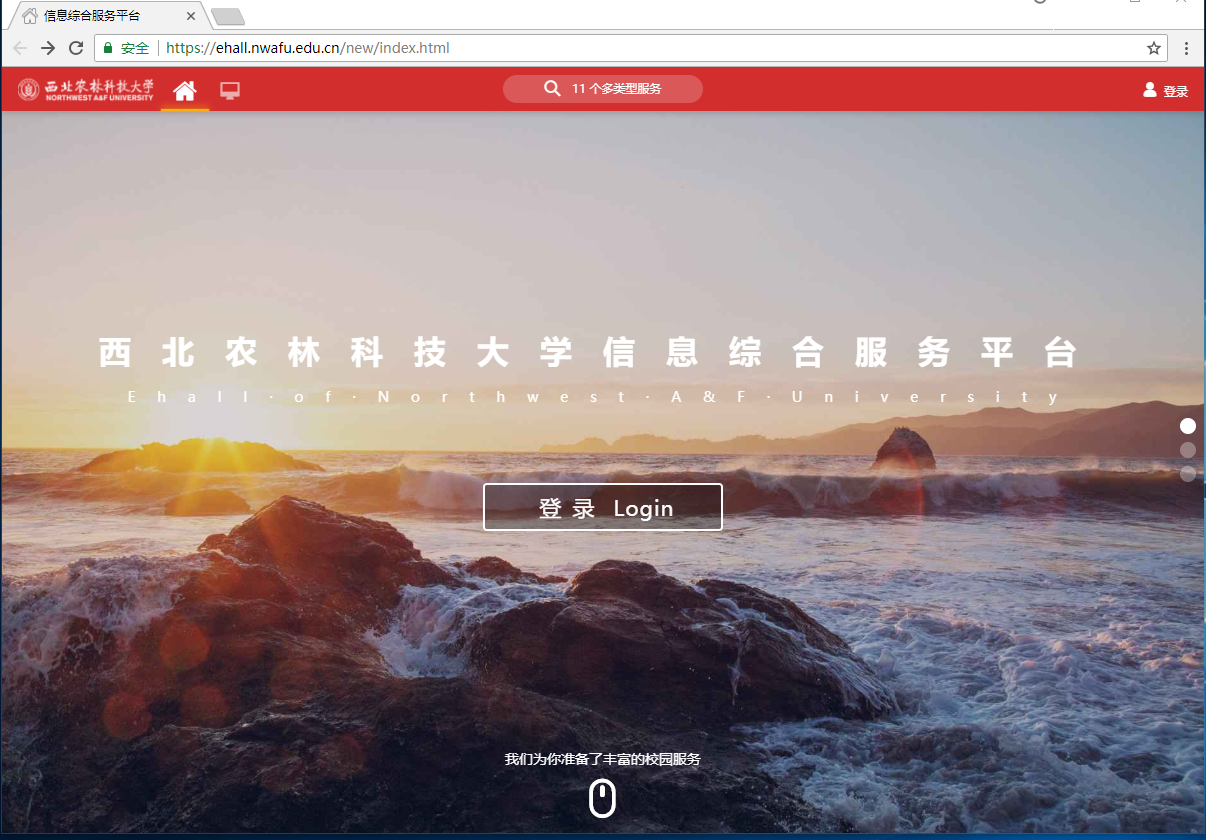 进入统一身份认证：
用户名：准考证号
密    码：身份证后6位
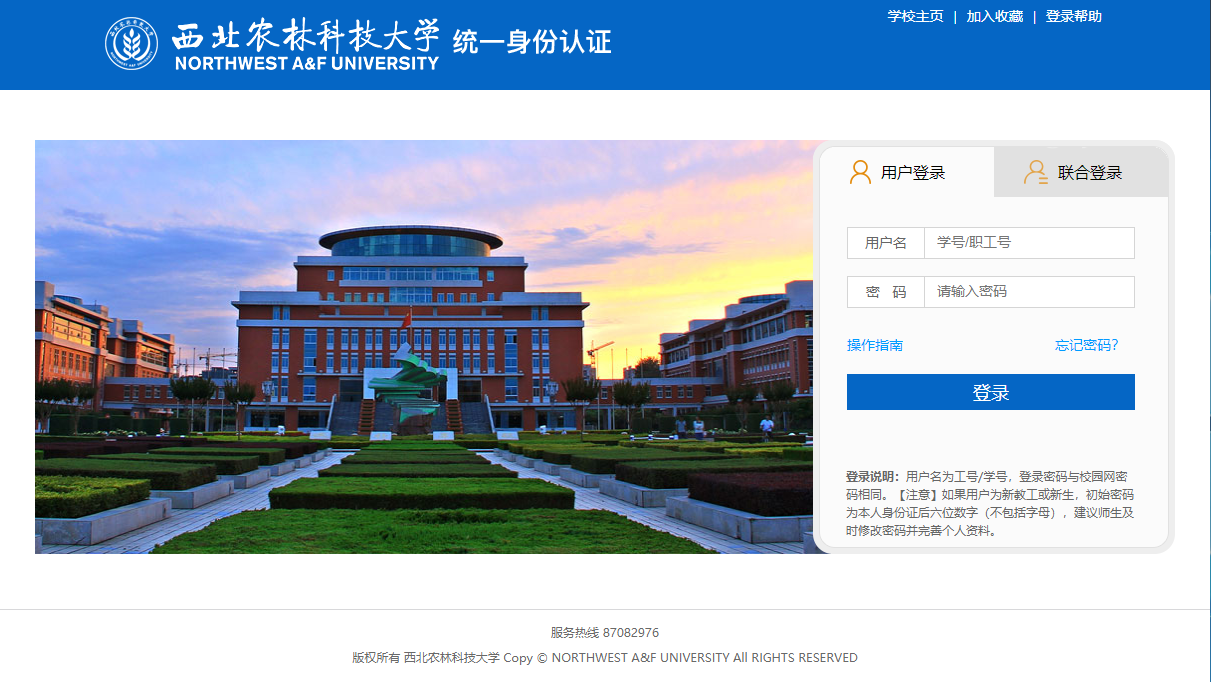 启用迎新服务
          新生登录后，依次点击  1 可用应用   2 学生事务  3 迎新服务 启用迎新服务
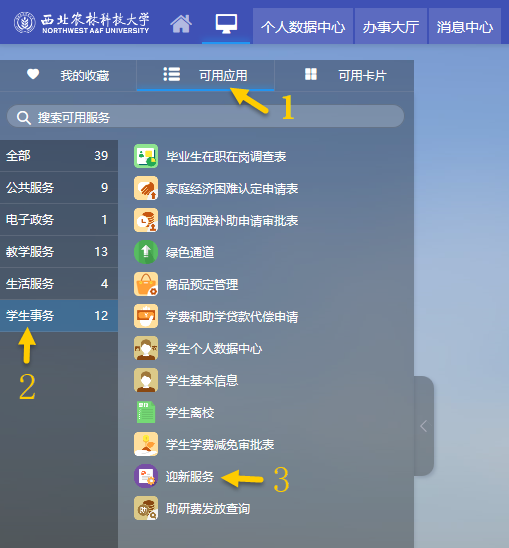 信息采集：请如实填写信息采集，所采集信息进入数据库，供校多个业务系统使用
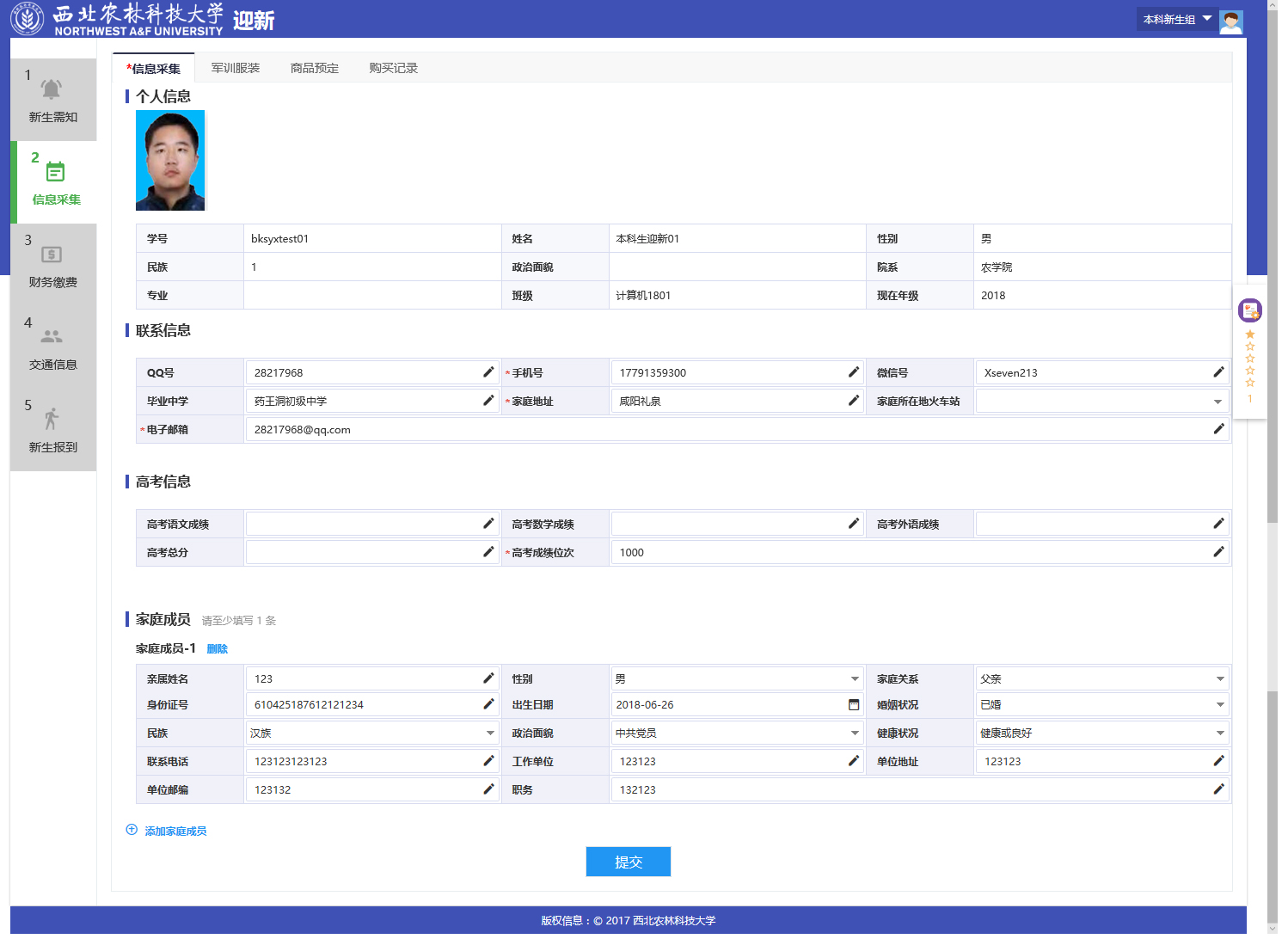 军训服装：
商品预定：
财务缴费：(本栏目信息为新生入学缴费款项及金额，非缴费入口，缴费可通过银行代扣或现场缴费进行)
(上图的金额信息是测试数据，仅供参考，实际需要交纳的金额以通知书为准)
绿色通道：需要走绿色通道的新生务必完成此项
绿色通道：需要走绿色通道的新生务必完成此项
结伴同行：注意安全！！！
到站登记：以便安排迎新班车到交通站点迎接新生及家长
新生报到：班主任/辅导员/志愿者联系信息，住宿信息，缴费信息
新生报到：查看报到各环节顺序
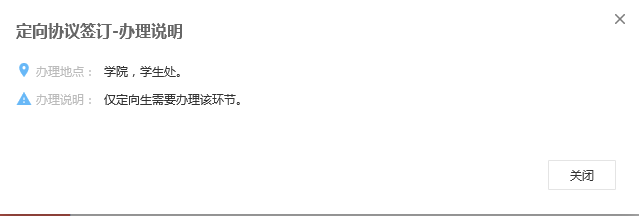 单击某一环节，可查看更详细信息。